श्रमविभागणी सिद्धांत
अॅडमस्मिथचे श्रमविभागणीचे विचार
(Division of Labour) 
प्रा. सौ. कांबळे एस. पी. 
सहाय्यक प्राध्यापक
अर्थशास्ञ विभाग
कै. बा. पा. ए. ग्रामीण महाविद्यालय, हणेगाव
Wealth of Nation (राष्ट्राची संपत्ती)
स्मिथने श्रमविभागणीचे विचार सविस्तर व शास्त्रीय दृष्ट्या मांडण्याचा प्रयत्न केला. स्मिथने श्रमविभागणीचा संबंध मनुष्याच्या देवघेव करण्याच्या नैसर्गिक प्रवृत्तीशी जोडला.
श्रमविभागणी
स्मिथच्या मते श्रमविभागणी ही मनुष्याच्या स्वहित सामन्याच्या वृत्तीमधून निर्माण झाली आहे. स्वहित साधण्यासाठी विनिमयाची, देवाण घेवाण करण्याची गरज असते. त्यामुळे प्रत्येक व्यक्ती स्वत:तयार करीत असलेल्या वस्तू इतरांना देऊन दुसऱ्यांनी तयार केलेल्या वस्तू स्वत:ची गरज पूर्ण करण्यासाठी प्राप्त करण्याचा प्रयत्न करीत असतो. व्यक्तीच्या या प्रवृत्ती तसेच श्रमविभागणीची सुरूवात होते.
श्रमविभागणी म्हणजे काय❓
समाजामध्ये जे उत्पादन केले जाते त्यासाठी सामाजिक सहकार्याची पद्धत म्हणजे श्रमविभागणी होय.
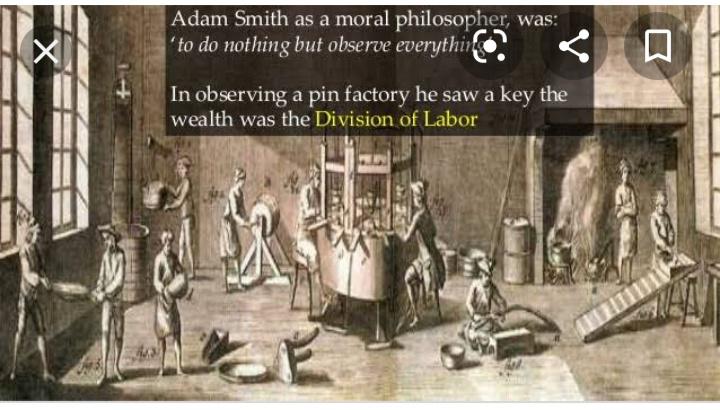 श्रमविभागणीची संकल्पना
श्रमविभागणीचे फायदे
उत्पादनात वाढ
वेळेची व श्रमाची बचत
संशोधनास उत्तेजन
श्रमविभागणीचे तोटे
काम कंटाळवाणे होते
कामगाराच्या गतिशीलतेवर मर्यादा